О НАРУШЕНИЯХ В РАБОТЕ ИССЛЕДОВАТЕЛЬСКИХ ЯДЕРНЫХ УСТАНОВОК РОССИИ ЗА 2010-2014 ГОДЫ
Федулин В.Н., Гатауллин Н.Г., Виноградов М.К.
ЦАИ ИЯУ, ГНЦ НИИАР
XVII Российская конференция «Безопасность исследовательских ядерных установок»
25- 29 мая 2015  Димитровград
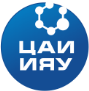 Количество и статус исследовательских ядерных установок мира
* Исключены из планов о предполагаемом их сооружении
XVII Российская конференция «Безопасность исследовательских ядерных установок»25 – 29 мая 2015 Димитровград
2
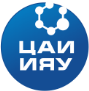 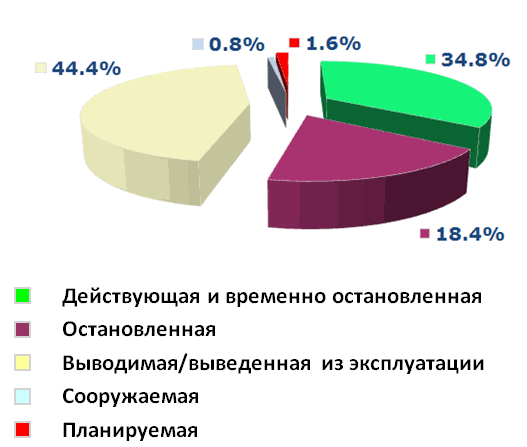 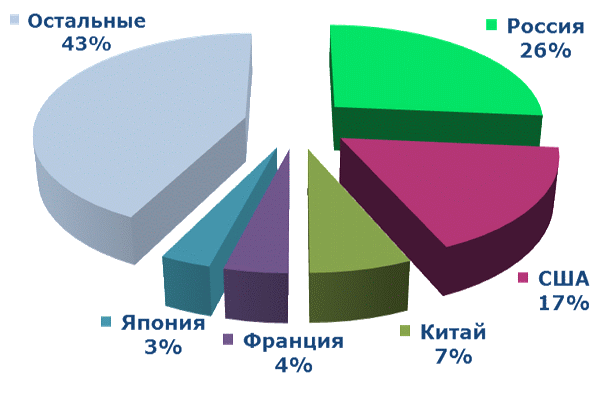 Распределение ИЯУ мира по статусу
Распределение действующих ИЯУ мира по странам
XVII Российская конференция «Безопасность исследовательских ядерных установок»25 – 29 мая 2015 Димитровград
3
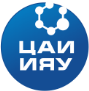 Исследовательские ядерные установки государств – участников СНГ
На территории государств – участников Содружества Независимых Государств (Беларусь, Казахстан, Российская Федерация, Украина, Узбекистан) размещено 79 ИЯУ и одна ИЯУ (МБИР) планируется к сооружению.
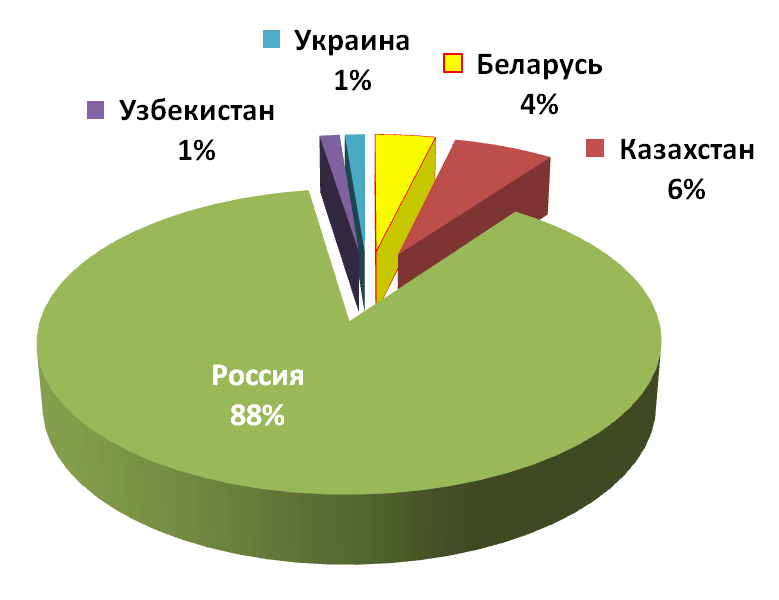 Распределение ИЯУ по государствам – участникам СНГ
XVII Российская конференция «Безопасность исследовательских ядерных установок»25 – 29 мая 2015 Димитровград
4
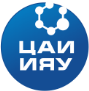 Коалиция исследовательских реакторов государств – участников СНГ
В 2012-2013 годах по инициативе Российской Федерации при поддержке МАГАТЭ была создана Коалиция исследовательских реакторов стран Содружества Независимых Государств (КИР СНГ). Основополагающим документом КИР СНГ является Меморандум о взаимопонимании,  подписанный в 2013 году представителями 12 организаций 8_государств - участников СНГ.
За прошедшие годы состоялось три совещания КИР СНГ (2012, 2013 и 2014 гг.), на которых обсуждались вопросы планирования и реализации поставленных задач.
Решением задач, стоящих перед КИР СНГ по основным направлениям деятельности (действующий план на 2014-2015 годы), занимаются рабочие группы, сформирован-ные из участников КИР СНГ.
Ключевыми сферами деятельности Коалиции является: 
повышение безопасности ИЯУ, 
управление ресурсом ИЯУ и 
образование и обучение персонала исследовательских реакторов.
Институт радиационных проблем Национальной Академии Наук Азербайджана; 
Объединенный институт энергетических и ядерных исследований - Сосны Национальной академии наук Беларуси; 
Институт ядерной физики РПГ Республики Казахстан; 
Институт физико-технических проблем и материаловедения Национальной Академии наук Кыргызской Республики;  
Димитровградский инженерно-технологический институт НИЯУ МИФИ; 
Государственный научный центр - Научно-исследовательский институт атомных реакторов; 
Международный центр по ядерной безопасности; 
Национальный исследовательский центр «Курчатовский институт»;  
Агентство по ядерной и радиационной безопасности Академии наук Республики Таджикистан; 
Институт ядерных исследований Национальной Академии наук Украины; 
Севастопольский национальный университет ядерной энергии и промышленности;  
Ташкентский Институт ядерной физики Академии наук Республики Узбекистан.
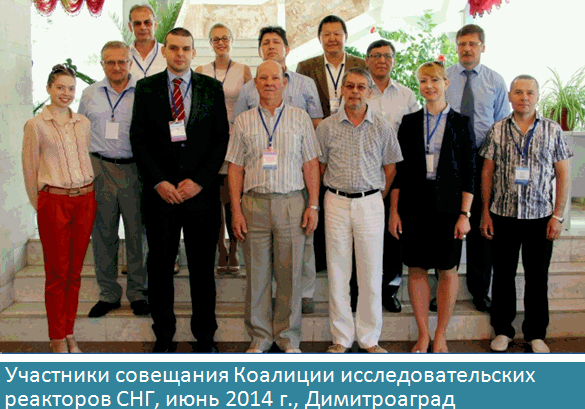 XVII Российская конференция «Безопасность исследовательских ядерных установок»25 – 29 мая 2015 Димитровград
5
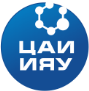 Базовая организация государств – участников Содружества Независимых Государств по информационному обмену в области обеспечения безопасности исследовательских ядерных установок государств – участников СНГ
В соответствии с решением Совета глав правительств государств СНГ с 2013 года функционирует Базовая организация государств – участников Содружества Независимых Государств по информационному обмену в области обеспечения безопасности исследовательских ядерных установок государств – участников СНГ, статус которой придан АО «ГНЦ НИИАР», а непосредственное исполнение функций Базовой организации возложено на ЦАИ ИЯУ.
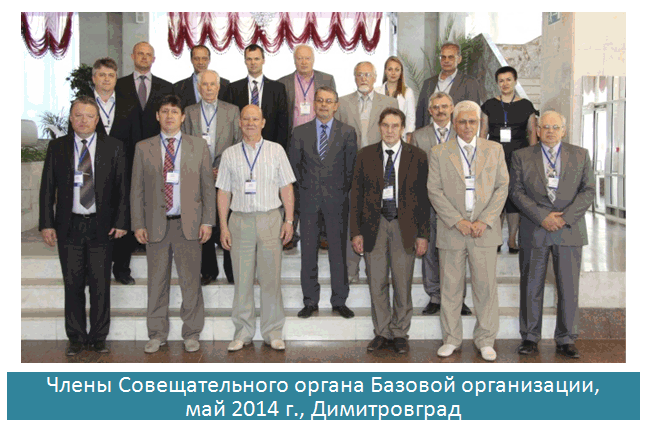 Приоритетным направлением деятельности Базовой организации является межгосудар-ственный информационный обмен и реали-зация программ мирного использования атомной энергии в рамках Содружества для обеспечения безопасной эксплуатации исследовательских ядерных установок государств-участников СНГ.
За прошедшее время сформированы руководящие, исполнительные органы и рабочие группы Базовой организации, разработан и принят план работы на 2014 – 2015 гг.
XVII Российская конференция «Безопасность исследовательских ядерных установок»25 – 29 мая 2015 Димитровград
6
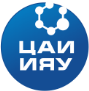 Базовая организация государств – участников Содружества Независимых Государств по информационному обмену в области обеспечения безопасности исследовательских ядерных установок государств – участников СНГ
Реализация плана Базовой организации предусматривает:
XVII Российская конференция «Безопасность исследовательских ядерных установок»25 – 29 мая 2015 Димитровград
7
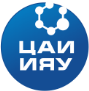 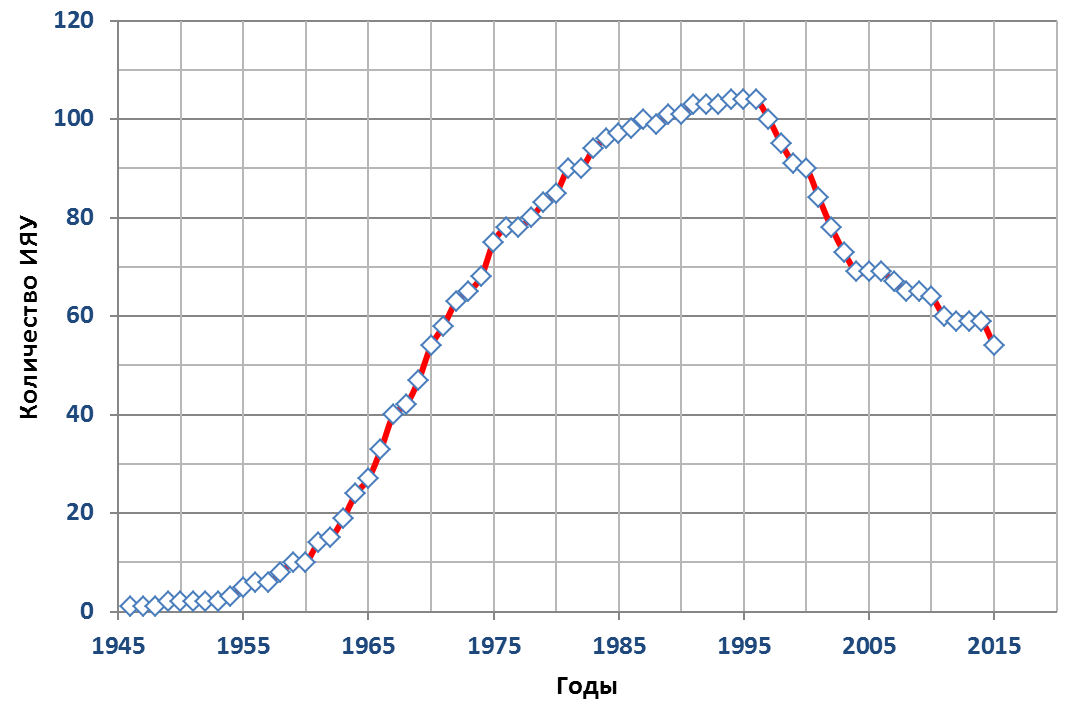 Распределение ИЯУ России, находящихся в эксплуатации: действующих и временно остановленных (реконструкция, консервация), по годам
XVII Российская конференция «Безопасность исследовательских ядерных установок»25 – 29 мая 2015 Димитровград
8
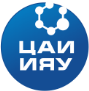 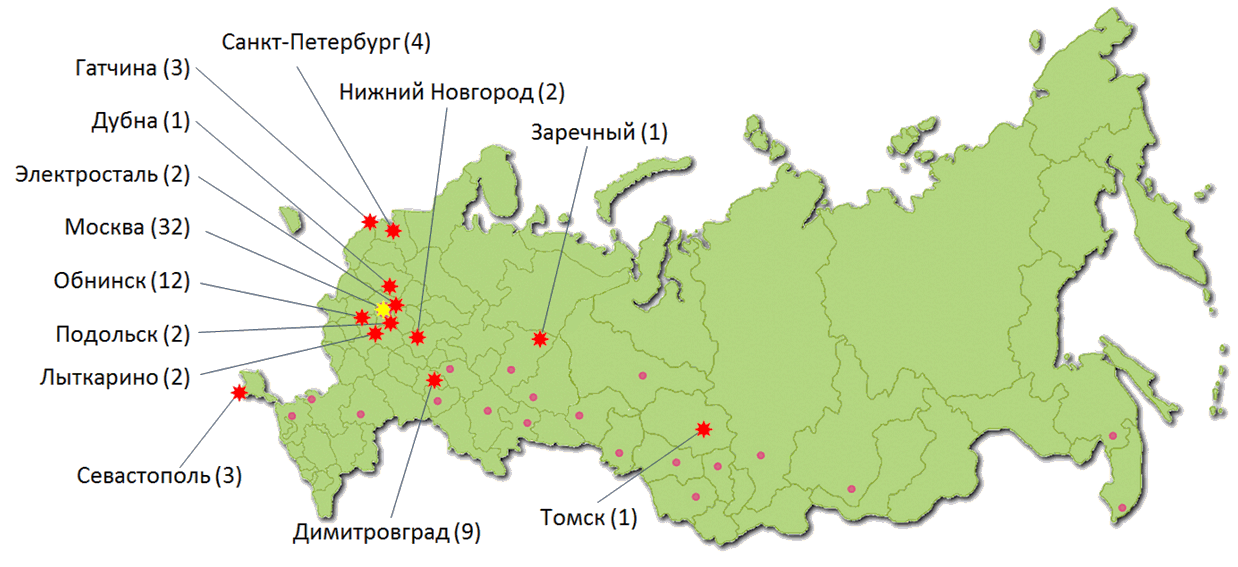 Расположение ИЯУ России
(Цифры на рисунке соответствуют количеству ИЯУ в местах их размещения)
XVII Российская конференция «Безопасность исследовательских ядерных установок»25 – 29 мая 2015 Димитровград
9
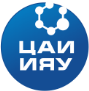 Показатели работы действующих исследовательских реакторов предприятий России в 2014 году
* Удельное число нарушений – отношение общего числа нарушений в работе действующих исследовательских реакторов к их общему количеству на предприятии.
XVII Российская конференция «Безопасность исследовательских ядерных установок»25 – 29 мая 2015 Димитровград
10
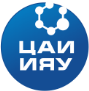 Количество нарушений в работе ИЯУ России в 2010-2014 годах
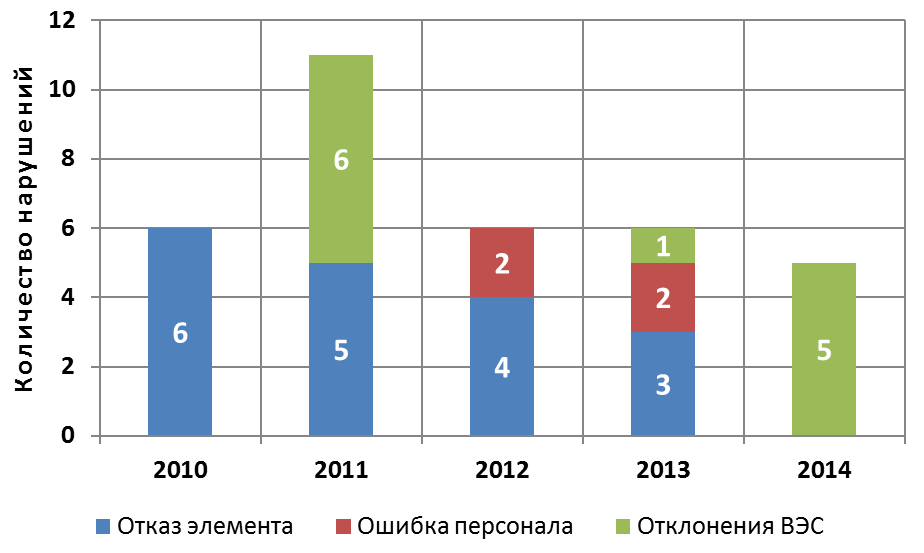 Причина нарушения:
XVII Российская конференция «Безопасность исследовательских ядерных установок»25 – 29 мая 2015 Димитровград
11
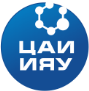 Распределение количества отказов элементов ИЯУ по типам в нарушениях в работе ИЯУ России в 2010-2014 годах
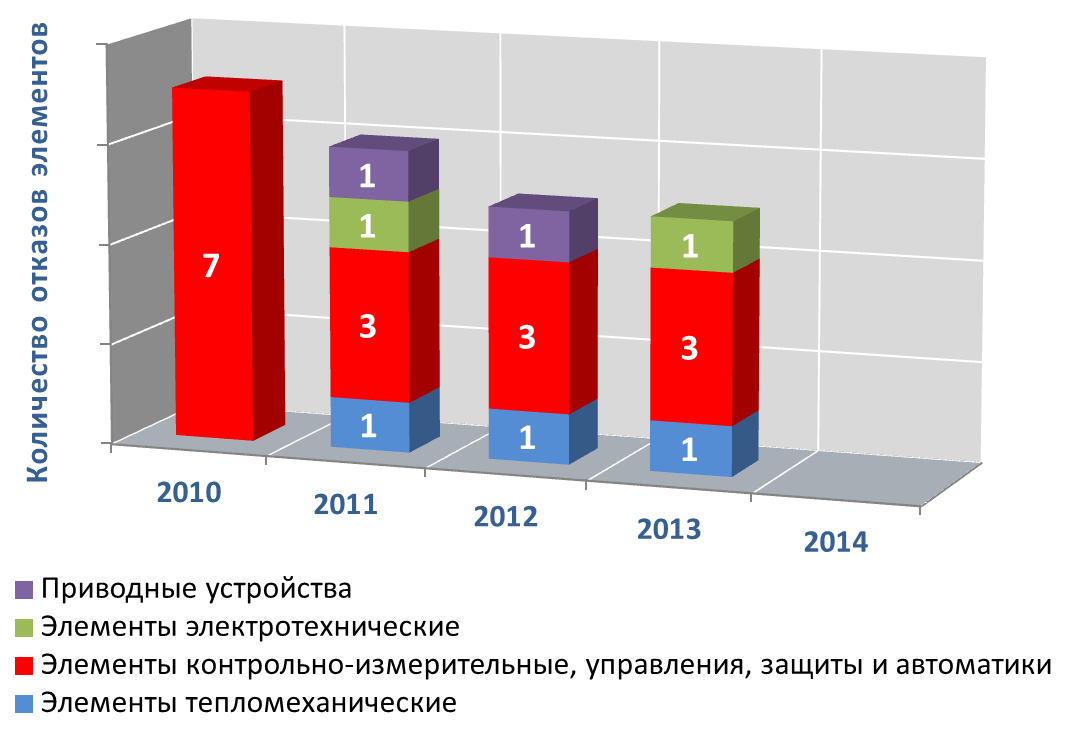 XVII Российская конференция «Безопасность исследовательских ядерных установок»25 – 29 мая 2015 Димитровград
12
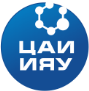 Сравнительная оценка нарушений в работе ИЯУ России за последние пять лет (2010-2014 гг.) показывает, что 
общее количество нарушений в 2014 году находится на уровне числа нарушений 2010, 2012 и 2013 годов и значительно ниже числа нарушений 2011 года; 
число отказов элементов ИЯУ, ставших причинами нарушений, за четыре года снизилось с 6 до 3, однако общее количество отказов находится на уровне 5÷7 отказов в год, а в 2014 году – отказы элементов отсутствуют;
количество ошибок персонала в ходе нарушений в 2010-2014 годах находится на низком уровне, в 2010, 2011 и 2014 годах ошибок персонала, приведших к нарушениям в работе ИР, не было; 
нарушения, вызванные отклонениями в работе электросетей в пределах эксплуатационной ответственности эксплуатирующей организации (П09), в 2010 и в 2012 годах отсутствовали, но в 2011 и 2014 году их было 6 и 5, соответственно.
XVII Российская конференция «Безопасность исследовательских ядерных установок»25 – 29 мая 2015 Димитровград
13
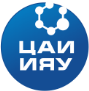 В соответствии с уровнями международной шкалы ядерных событий (INES) за рассматриваемый период три нарушения классифицированы уровнем 1 (отклонение от разрешённого режима эксплуатации), одно произошло в 2010_году, два других – в 2013 году. 
Остальные нарушения классифицированы уровнем 0 (не существенно для безопасности). 
Нарушения в 2010-2014 годах проходили без выхода радиоактивных веществ за установленные границы. Не было случаев загрязнения помещений радиоактивными веществами, превышающего контрольные уровни. 


Благодарю за внимание!
XVII Российская конференция «Безопасность исследовательских ядерных установок»25 – 29 мая 2015 Димитровград
14